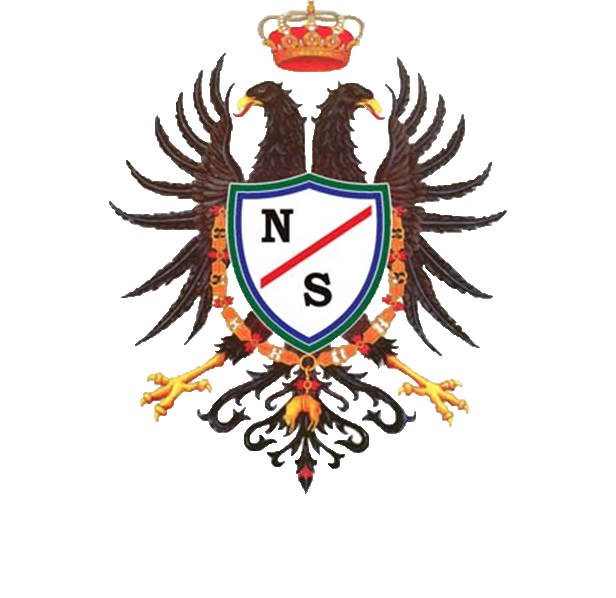 Escuela Normal Superior Santiago de Tunja
Resultados saber 11
2023
ICFES.
Esther Torres  Cruz. Coordinadora Académica
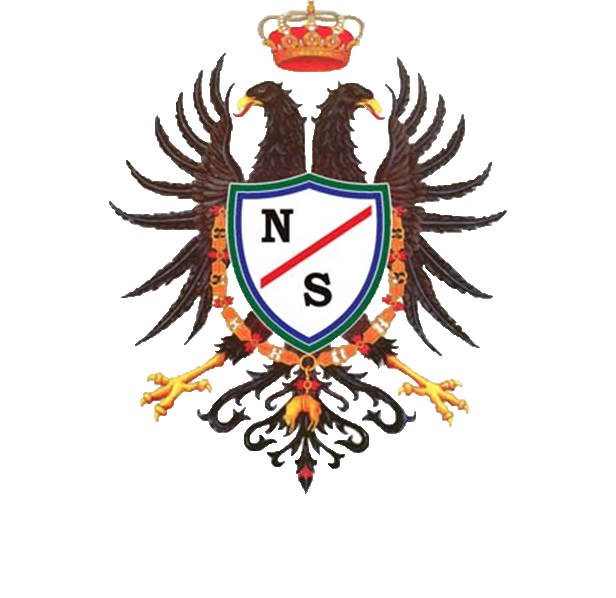 Escala Nacional Saber 11 Interpretación de Resultados 2021
Puntaje global
Puntaje por áreas
De 0 a 500
De 0 a 100
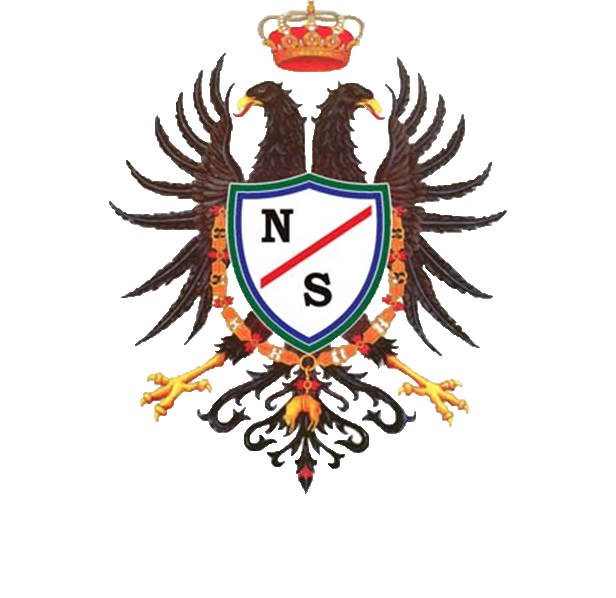 Número de estudiantes evaluados2023
Nivel
Nombre
Evaluados 2021
Nacional
Colombia
507,409
Departamental
Boyacá
15.552
Municipal
Tunja
2471
Institucional
ENSST
235
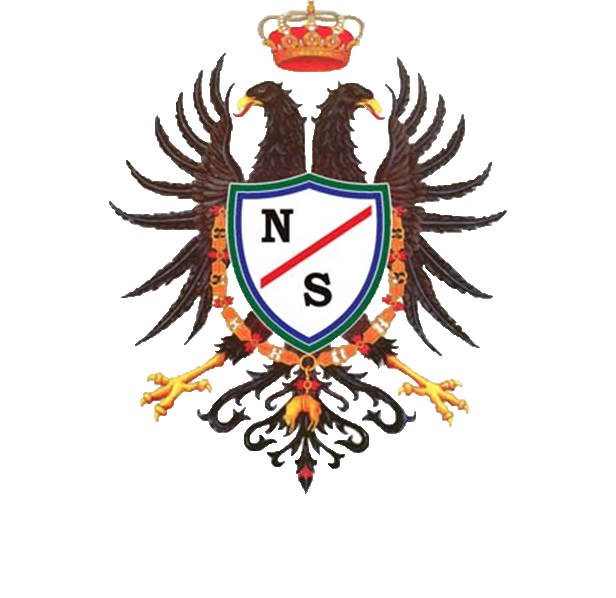 DESEMPEÑO GLOBAL
Promedio del puntaje global y deNivel de agregaciónColombia	Promedio257 ▲	Desviación51 •ET	293	48Oficiales urbanos ET	285vados ET	310 •	48 •GC 2 ET	264 ▲	44 ▲GC 3 ET	302 •	42 ▲GC 4 ET	345 ▼	38 ▲sestándar   PROM
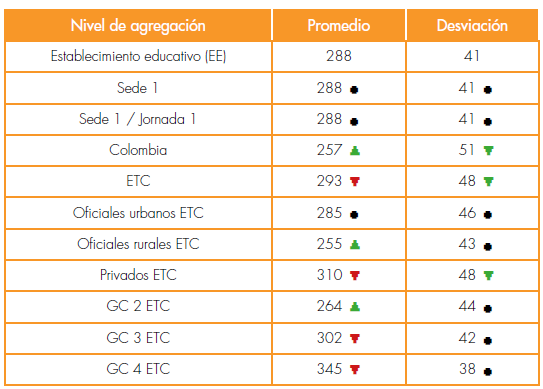 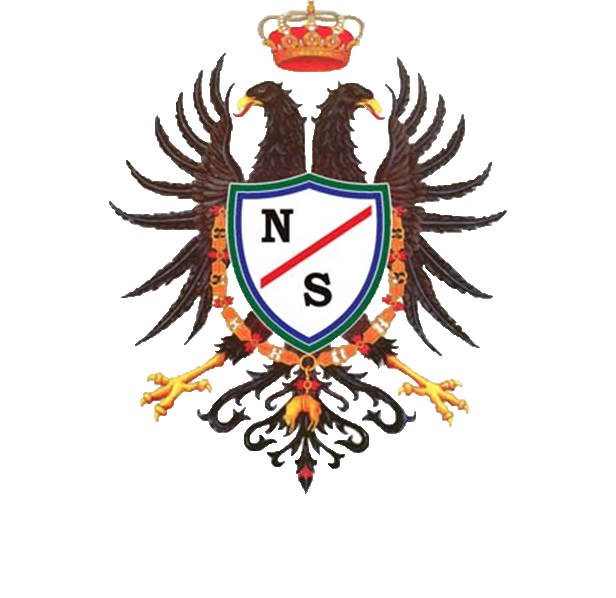 Escuela Normal Superior Santiago de Tunja Promedios Saber 11 - 2023
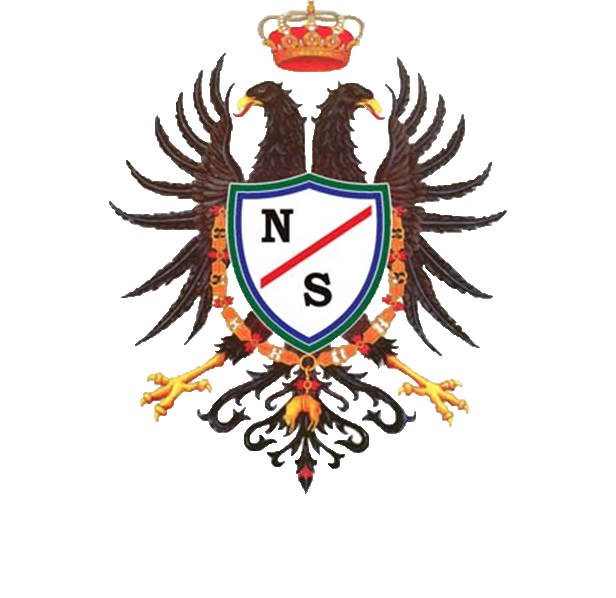 COMPARATIVOS PROMEDIOS ENSST 2019 – 2020 – 2021-2022 - 2023
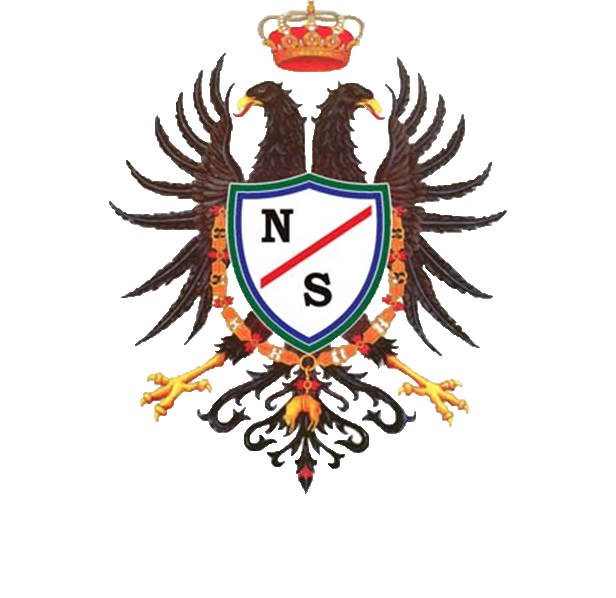 TENDENCIA  ENSST2019  – 2023
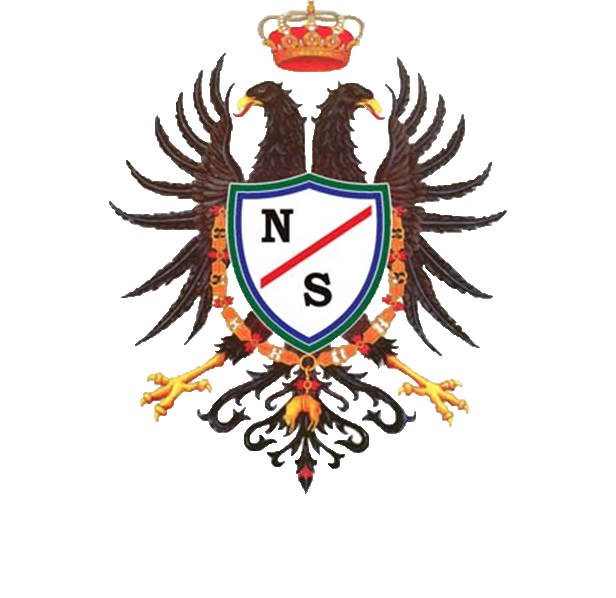 COMPARATIVOS LECTURA CRITICA 2019 – 2023
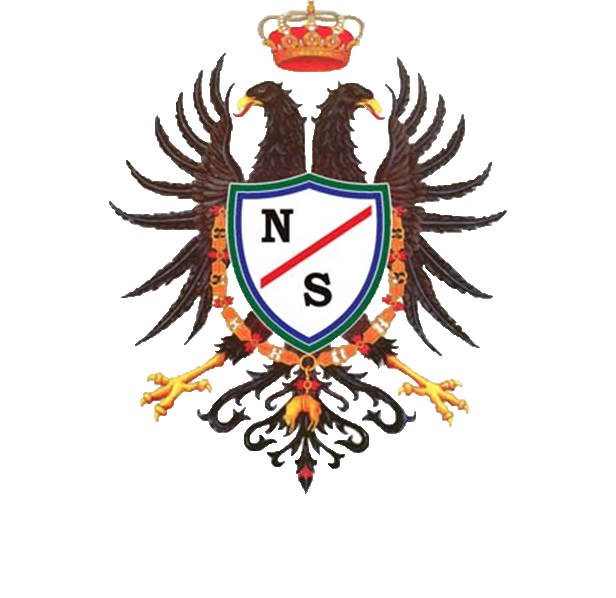 COMPARATIVOS MATEMATICAS 2019 – 2023
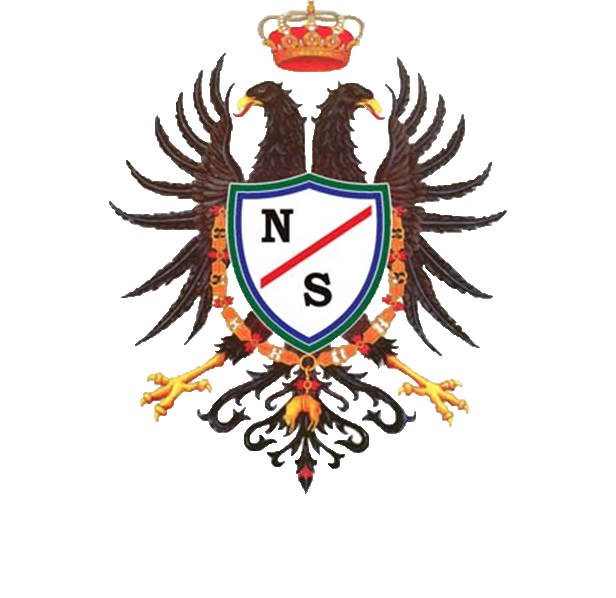 COMPARATIVOS COMPETENCIAS CIUDADANAS 2019 – 2023
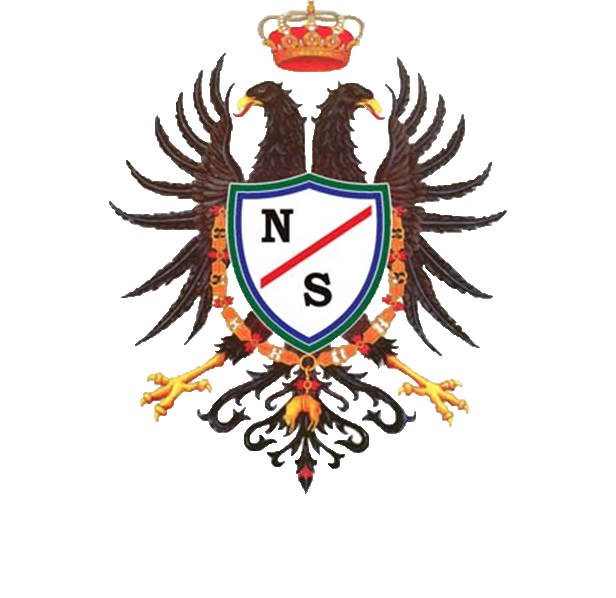 COMPARATIVOS CIENCIAS NATURALES 2019 – 2023
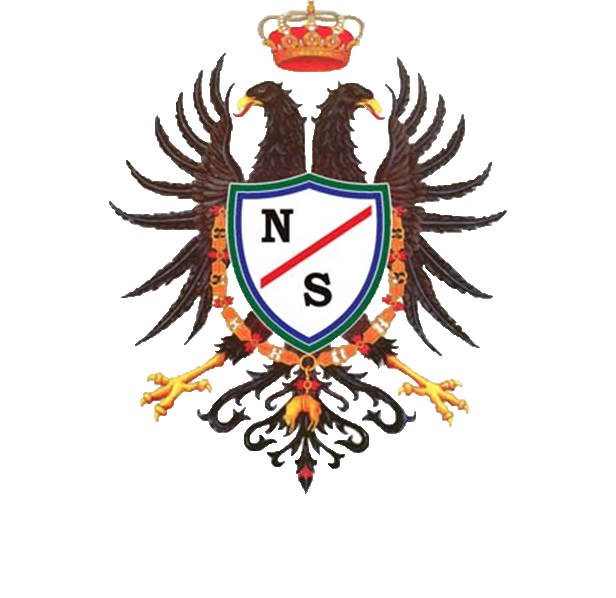 COMPARATIVOS INGLES 2019 – 2023
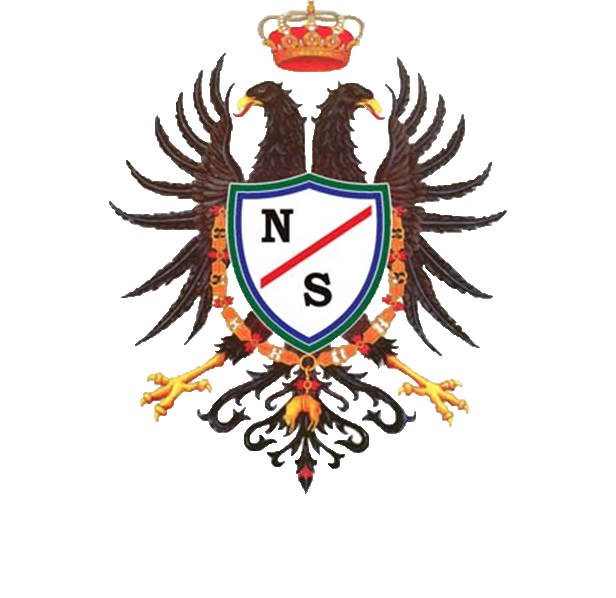 Comparativo ENSST Vs Colombia 2023
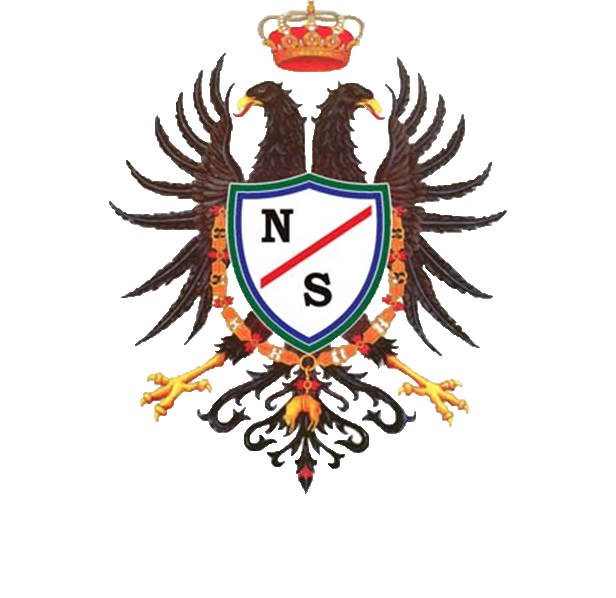 Comparativo ENSST Vs Tunja Todos 2023
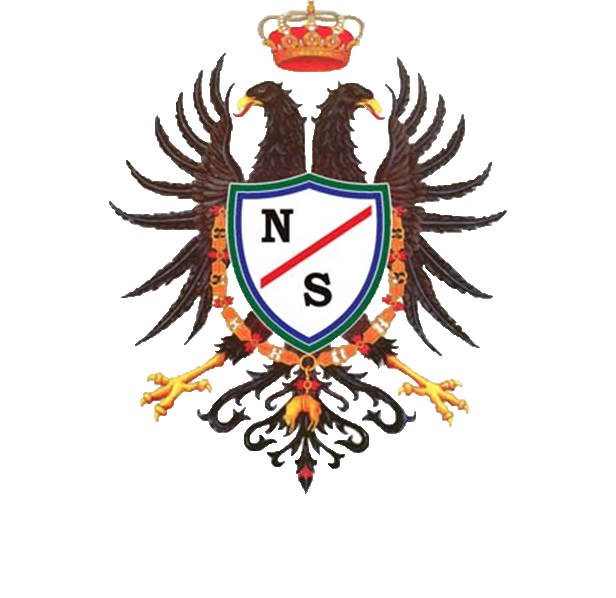 Comparativo
ENSST Vs Tunja Oficiales 2023
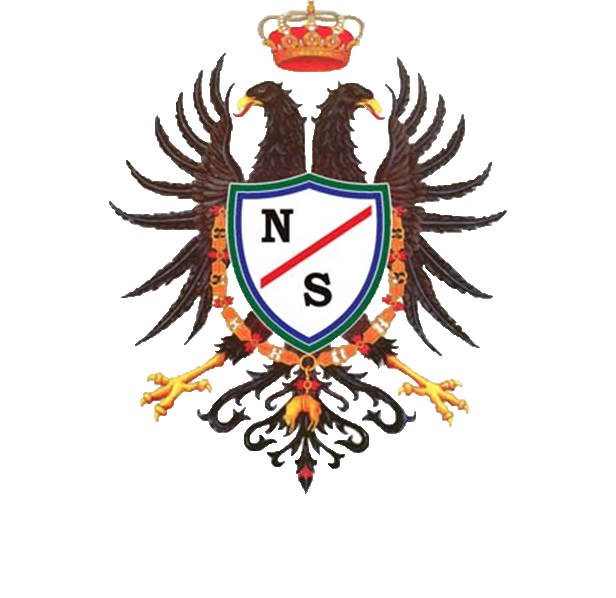 Los mejores Promedios ENSST 2023
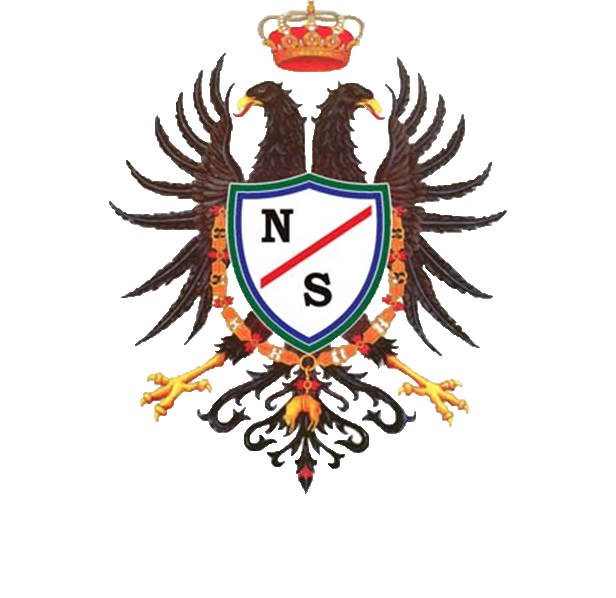 Puntajes más bajos ENSST- 2023
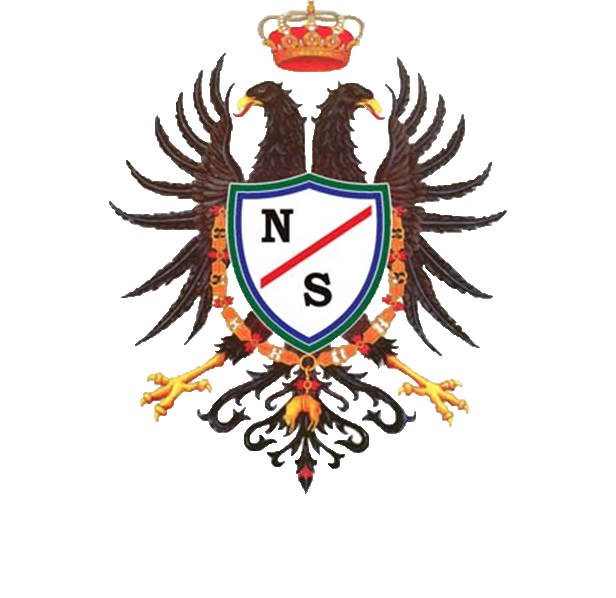 Ranking de colegios de Tunja oficiales
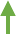 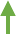 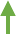 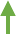 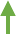 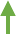 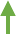 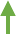 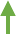 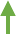 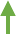 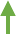 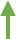 PROPUESTAS DE MEJORAMIENTO
POR REVISAR LOS APRENDIZAJES   CON MENORES RESULTADOS PARA TRABAJOS EN CLASE.
IMPLEMENTAR EVALUACIONES TIPO PRUEBA SABER EN TODAS LAS AREAS
IMPLEMENTAR MARTES DE PRUEBA COMO PARTE DE LA EVALUACION (SABER) EN LAS AREAS EVALUADAS. (20%)
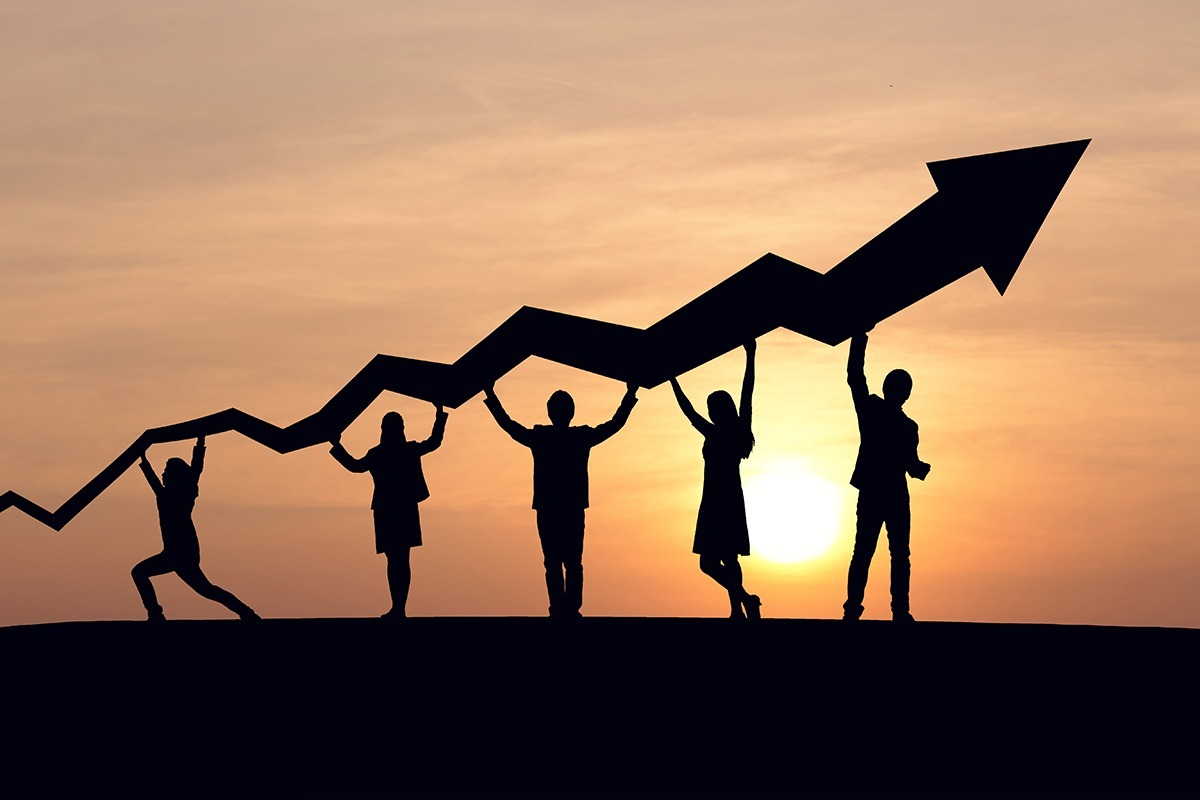 EL TRABAJO EN EQUIPO MULTIPLICA RESULTADOS.
Gracias por su atención